Ms teams
Part of Office 365
Ms teams
Overview: How to access teams
All computers have Teams installed
Log in with your school email and password.
All your Teams (classes) are created automatically from Sims   for example 4IB is Ian’s class
Science and ML will be created manually
All Teams have within them channels, and ALL Teams have just one to start with –General (demo) think of a channel as a sub group.
1. Activate your team
2. Check your team members
3.1 Adding channels
As part of your Class structure you will need to add all the subjects as channels
Click the 3 dots next to your Team
Add Channel
Name with the subject
Make visible for the children
Save
Help Video
You will also need to add all the subject specialists to your Class (Team) so that they can schedule their lessons through their channel in your class (Martine via the Science channel etc)
3. How to schedule a lesson
1. Add a title
2.Add the lesson time
3. Add in the repeat option weekly for the year if required (through the custom option)
4. Add the class using the channel option
5. Add a description
6. Save and Send
7. This adds it to your calendar and the calendar of the children
8. The children join by clicking join at the time of the lesson.
3.1 steps to schedule a lesson
1. Change the settings so that the children are attendees. (link)
2. At the time of the lesson click join this starts the lesson 
3. Make sure your video is on and the mic is on!
4. keep an eye on who has joined the lesson so you can potentially take a register
5. Ask the children to turn their camera off
6. Once the children have joined you are good to go!
4. Starting The lesson
With Teams it is possible to share your screen. To make it easier have open on your computer any resources that you may want to share.
A Firefly page
Documents 
PowerPoints
How to share your screen (video clip)
During the lesson pupils can use the raise your hand feature and also the chat function
5. Teaching the lesson
recap
Intellinet
The content from Intellinet will be moved to Teams
This will be done in a staged process
There will be a new Dashboard which will be the landing page when you log onto the computers
This will have the links for all systems like firefly, CPOMS, email, OneDrive etc
This should be in place in the second half of this term.
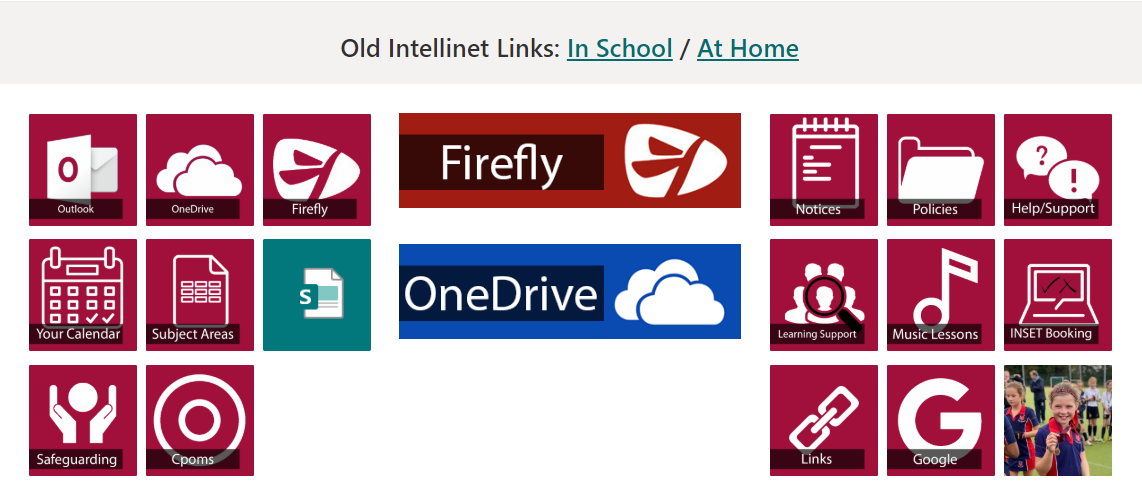